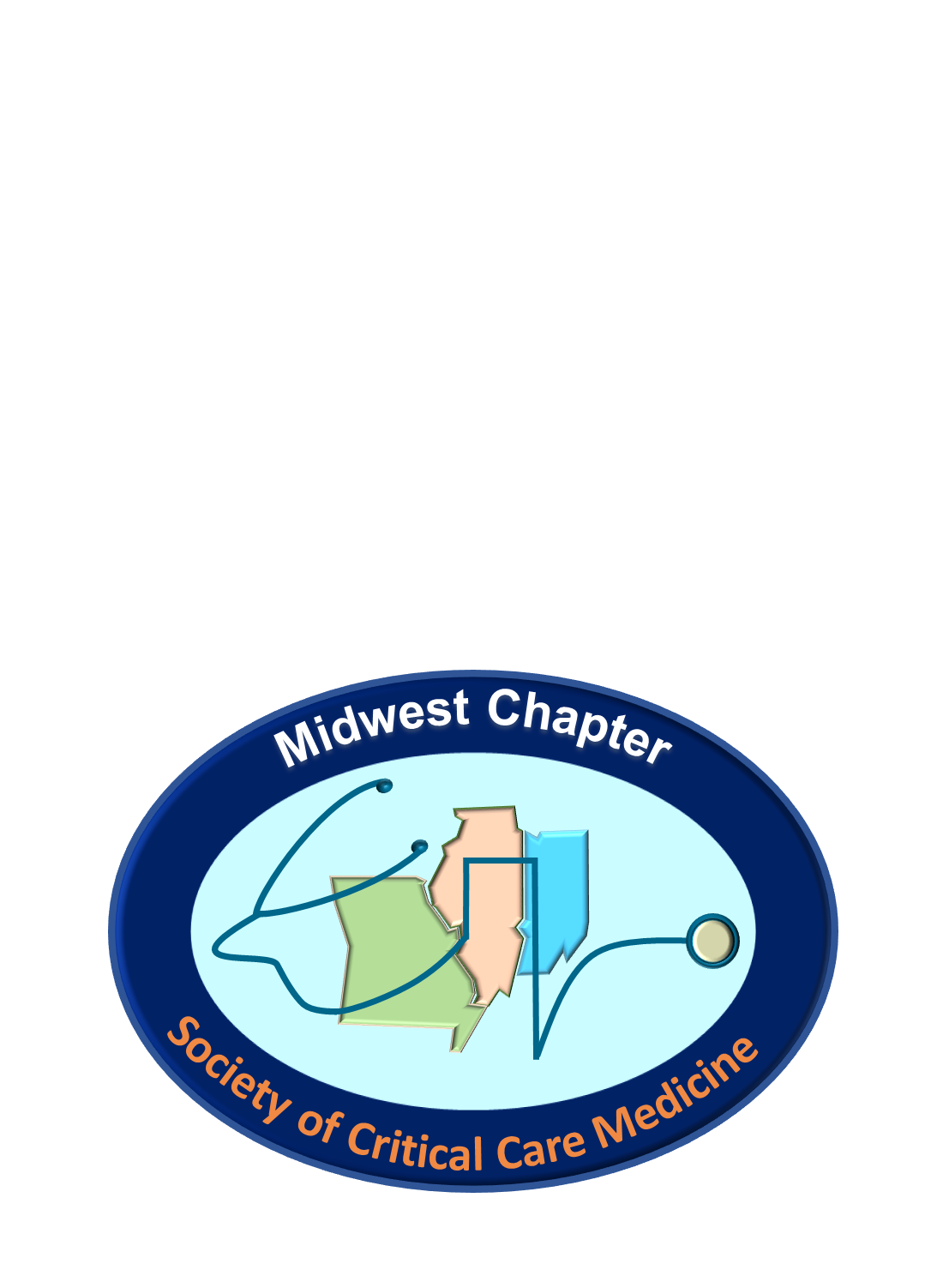 September 9th, 2023
SCCM  MIDWEST CHAPTER PRESENTS:
4th ANNUAL CRITICAL CARE CONFERENCE Venue: Advocate Christ Medical Center, Oak Lawn, IL
8:00 am -8:15 am: Registration and Exhibit Hall
    
8:15 am - 8:30 am: President's Address
Welcome, Introduction, Housekeeping RemarksVarsha Gharpure, MD, FAAP, FCCM
    
8:35 am - 9:20 am: Plenary Session
From ECMO to Ex Vivo Organ Perfusion!Robert Bartlett, MD 
    
9:25 am - 10:10 am: Keynote Address
Mitochondrial Transplantation: A New Model for Organ Rescue! James McCully, PhD
   
10:10 am - 10:25 am: Coffee Break / Exhibit Hall
  
10:25 am - 11:25 am: Breakout Sessions (Select one)*  
ECMO Simulation: Kristen Nelson-McMillan, MD Leon Eydelman, MD
Continuous Renal Replacement Therapies: SimulationPriya Chandra, MD Erin Kim, MD 
Mechanical Ventilation: Patient-Ventilator AsynchronyRobert Chatburn, MHHS, RRT-NPS, FAARCVarsha Gharpure, MD
Neuro Critical Care: The Who, What, and Why of Aneurysmal Subarachnoid HemorrhageAndrea Sterenstein, MD
  
11:35 am - 12:20 pm: Research Presentations 
    
12:20 pm – 1:20 pm: Lunch / Exhibit Hall
FEATURED SPEAKERS
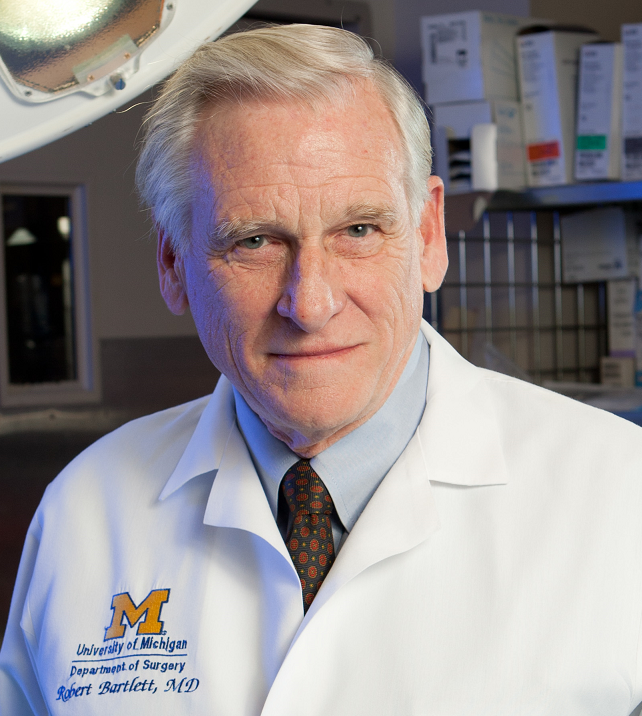 Dr. Robert Bartlett
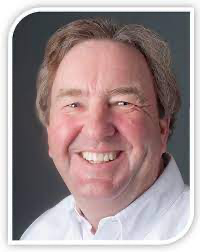 Dr. James McCully
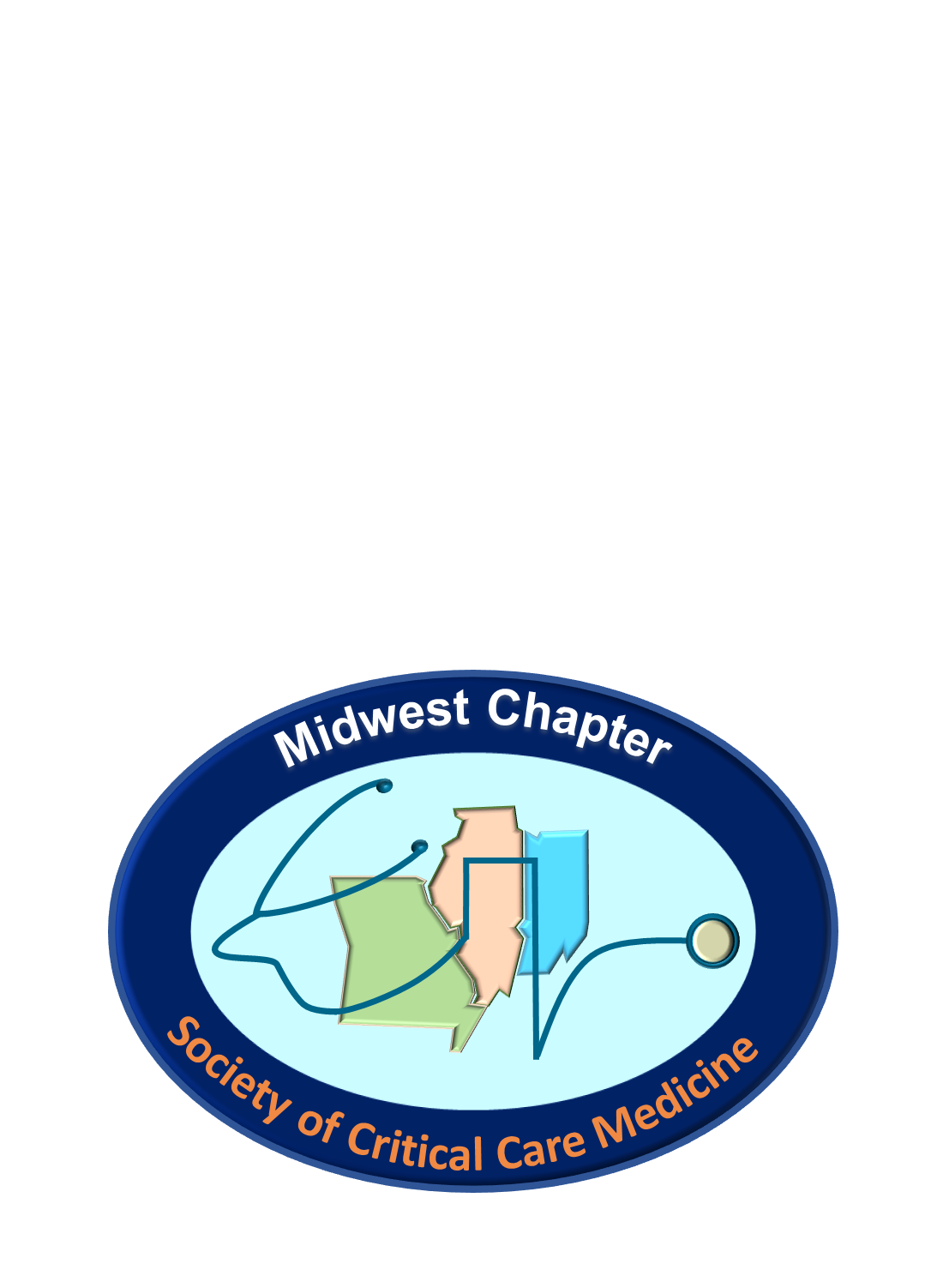 September 9th, 2023
SCCM  MIDWEST CHAPTER PRESENTS:
4th ANNUAL CRITICAL CARE CONFERENCE Venue: Advocate Christ Medical Center, Oak lawn, IL
1:25 to 2:25 pm: Pharmacy LectureICU Delirium: The Deceptively Simple   	Majdi Hamarshi, MD
   	Let it Snow or Let it Go? Sedation and Analgesia in the ICU 
		Veronica Bonderski, PharmD, BCCCP  
2:30 pm - 3:00 pm: Star Research Presentations
  
3:00 pm - 3:15 pm: Coffee Break / Exhibit Hall
  
3:20 pm - 4:20 pm: Breakout Sessions (Repeat from morning) (Select one)*  
  
4:20 pm - 5:05 pm: Jeopardy: Moderator Padmaraj Duvvuri, MD, MS
  
5:05 pm - 5:15 pm: Closing Remarks: Candice White, MSN, APRN, AGCNS-BC  *Space is limited for Simulation Sessions. Register early to secure your spot.
This program will provide 6 hours of CME/CEU per University of Illinois College of Medicine at Peoria (Subject to approval).
To Register: Scan QR Code    
Or Visit: https://www.sccmmwc.org/event-registration/     Registration Fees:SCCM Midwest Chapter members: Physicians: $60, Non-physicians/Trainees: $20Non-Members: Physicians: $100, Non-physicians/Trainees: $60Speakers/Sponsors/Jeopardy Participants: $0     
To Join SCCM Midwest Chapter Click: 
https://www.sccm.org/Member-Center/Chapters/Midwest-Chapter(Cost $45, You will need to create an account if you do not have SCCM membership ID. SCCM membership is encouraged but not required to join the chapter)   Abstract Submission: Deadline August 10th, 2023.     We appreciate support from University of Illinois College of Medicine at Peoria for providing CME credit.
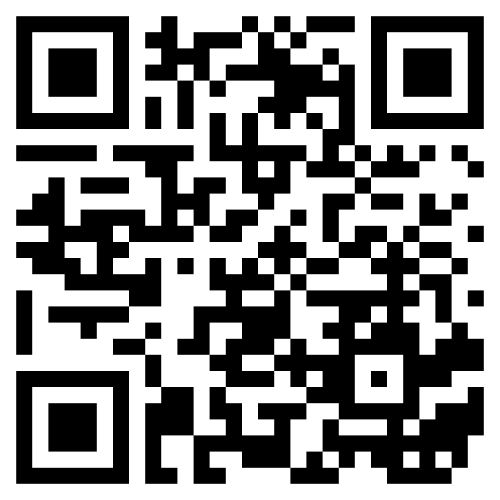